So What’s New with the New Reference Frames?
Central Chapter NJSPLS
May 25, 2017
Dan Martin
Northeast Regional Geodetic Advisor
Dan.martin@noaa.gov
240-676-4762
April 24, 2017
2017 Geospatial Summit
1
Since 2008…
NGS has had two “ten year plans”

Heavy on broad sweeping decisions
e.g. “Replace NAD 83”

Light on details
How?  What do we call it?  

2016 was a good year for filling in those details
April 24, 2017
2017 Geospatial Summit, Silver Spring, MD
[Speaker Notes: There are actually 3 “NAD 83”s, NAD 83(2011), NAD 83(PA11) and NAD 83(MA11)
There are also many more vertical datums than NAVD 88 in the NSRS, each one for specific states or territories that have no line of sight to CONUS/Alaska]
Names
The New:
The North American Terrestrial Reference Frame of 2022 
	(NATRF2022)

The Caribbean Terrestrial Reference Frame of 2022 
	(CTRF2022)

The Pacific Terrestrial Reference Frame of 2022 
	(PTRF2022)

The Mariana Terrestrial Reference Frame of 2022 
	(MTRF2022)
The Old:
NAD 83(2011)

NAD 83(PA11)

NAD 83(MA11)
April 24, 2017
2017 Geospatial Summit, Silver Spring, MD
Names
The Old:
NAVD 88
PRVD 02
VIVD09
ASVD02
NMVD03
GUVD04
IGLD 85
IGSN71
GEOID12B
DEFLEC12B
Orthometric
Heights
The New:
The North American-Pacific Geopotential Datum of 2022 (NAPGD2022)

	- Will include GEOID2022
Normal
Orthometric
Heights
Dynamic
Heights
Gravity
Geoid
Undulations
Deflections of
the Vertical
April 24, 2017
2017 Geospatial Summit, Silver Spring, MD
So…what’s new in 6 months?
Names
Scientific Decisions
Codified in “Blueprint for 2022” documents
April 24, 2017
2017 Geospatial Summit, Silver Spring, MD
Scientific Decisions
Blueprint for 2022, Part 1:  Geometric
Four plate-fixed Terrestrial Reference Frames
And what “plate fixed” means
Mathematical equation between IGS and TRFs
Plate Rotation Model for each plate
Coordinates at survey epoch
Intra-frame velocity model
To compare coordinates surveyed at different epochs
April 24, 2017
2017 Geospatial Summit, Silver Spring, MD
Replacing the NAD 83’s
Three plate-(pseudo)fixed frames will be replaced with four plate-fixed reference frames
N. Amer., Pacific, Mariana, Caribbean(new!)
Remove long-standing non-geocentricity of NAD 83 frames
All four : identical to IGSxx at a TBD epoch
2020.00?
All four : differ from IGSxx by plate rotation only
Updated Euler Pole determination for rigid plate only
April 24, 2017
2017 Geospatial Summit, Silver Spring, MD
Each frame will get 3 parameters
Euler Pole Latitude
Euler Pole Longitude
Rotation rate (radians / year)

This will be used to compute
time-dependent TRF2022 
coordinates from time-dependent
IGS coordinates.
April 24, 2017
2017 Geospatial Summit, Silver Spring, MD
NATRF2022 frame is rigid and fixed to rigid part of the N.A. plate
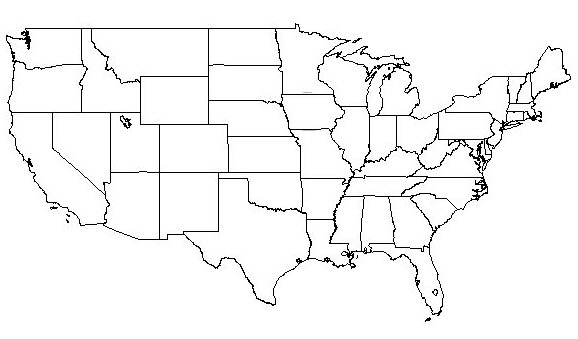 Non-rigid part of the N.A. plate 
(deformation) 
area
April 24, 2017
2017 Geospatial Summit, Silver Spring, MD
NATRF2022 coordinates over time(Remember:  The NATRF2022 frame is rigid)
Point on deforming part of plate
Point on rigid part of plate
l
l
t
t
April 24, 2017
2017 Geospatial Summit, Silver Spring, MD
NATRF2022 coordinates over time(Remember:  The NATRF2022 frame is rigid)
Point on deforming part of plate
Point on rigid part of plate
l
l
t
t
April 24, 2017
2017 Geospatial Summit, Silver Spring, MD
NATRF2022 coordinates over time(Remember:  The NATRF2022 frame is rigid)
Point on deforming part of plate
Point on rigid part of plate
l
l
t
t
April 24, 2017
2017 Geospatial Summit, Silver Spring, MD
NATRF2022 coordinates over time(Remember:  The NATRF2022 frame is rigid)
Point on deforming part of plate
Point on rigid part of plate
l
l
t
t
April 24, 2017
2017 Geospatial Summit, Silver Spring, MD
Intra-frame velocities
This is the velocity of the 
point in NATRF2022.  
Rotation of plate removed.
It is not constant because
the point still suffers small
“intra-frame” velocities.
Such IFVs will be captured
in a model by NGS.
This is the velocity of the 
point in ITRF.  Includes all 
movements, but the 
dominant one is the 
rotation of the N.A. Plate.
April 24, 2017
2017 Geospatial Summit, Silver Spring, MD
Scientific Decisions!!
Blueprint for 2022, Part 2:  Geopotential
Global 3-D Geopotential Model (GGM)
Will contain all GRAV-D data
Able to yield any physical value on/above surface 
Special high-resolution geoid, DoV and surface gravity products consistent with GGM
Not global:  NA/Pacific, American Samoa, Guam/CNMI
Time-Dependencies
Geoid monitoring service
Impacts of deglaciation, sea level rise, earthquakes, etc
April 24, 2017
2017 Geospatial Summit, Silver Spring, MD
GEOID2022 (et al) over American Samoa:
-16 to -10, 186-193
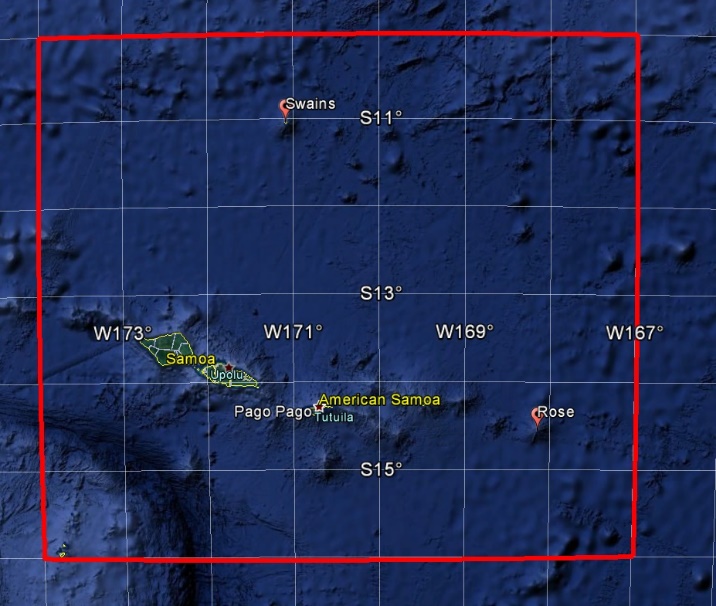 GEOID2022 (et al) over Guam/CNMI:
11-22, 143-148
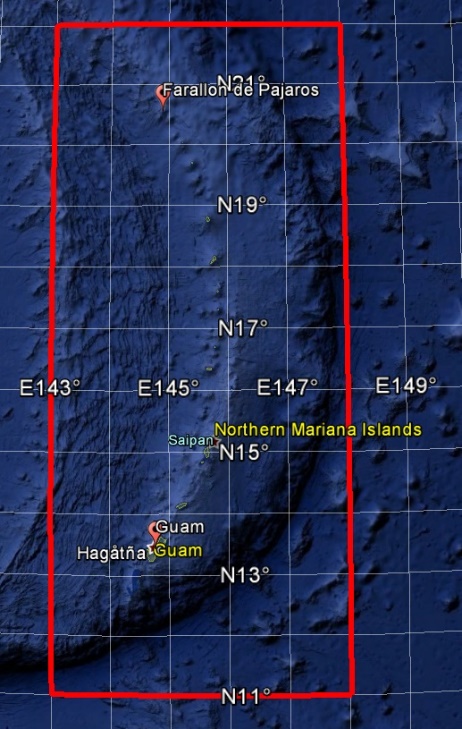 GEOID2022 (et al) over the North America/Pacific/Caribbean/Central America/Greenland region will range from 
0 to 90 latitude and from 170 to 350 longitude.
April 24, 2017
2017 Geospatial Summit, Silver Spring, MD
Why replace NAVD 88 and NAD 83?
ACCESS!
easier to find the sky than a 60-year-old bench mark
GNSS equipment is cheap and fast
ACCURACY!
easier to trust the sky than a 60-year old bench mark
immune to passive mark instability
GLOBAL STANDARDS!
systematic errors of many meters across the US
aligns with GPS, international efforts
aligns with Canada, Mexico
April 24, 2017
2017 Geospatial Summit
17
[Speaker Notes: Things are looking up! GNSS technologies simplify and improve access to and accuracy of our spatial reference system.

While we can continue to leverage this technology to maintain the old datums, it makes sense to adopt GRAV-D results in an unpolluted form, and align it to modern global standards.]
April 24, 2017
2017 Geospatial Summit
18
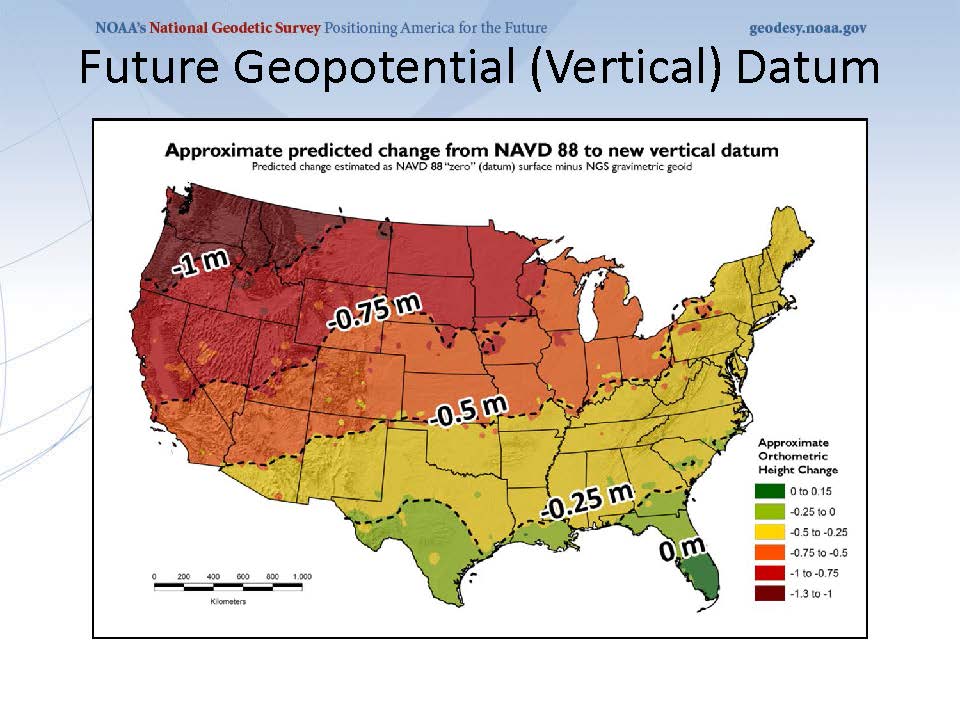 NAVD 88 is tilted and biased
April 24, 2017
2017 Geospatial Summit
19
passive marks are old
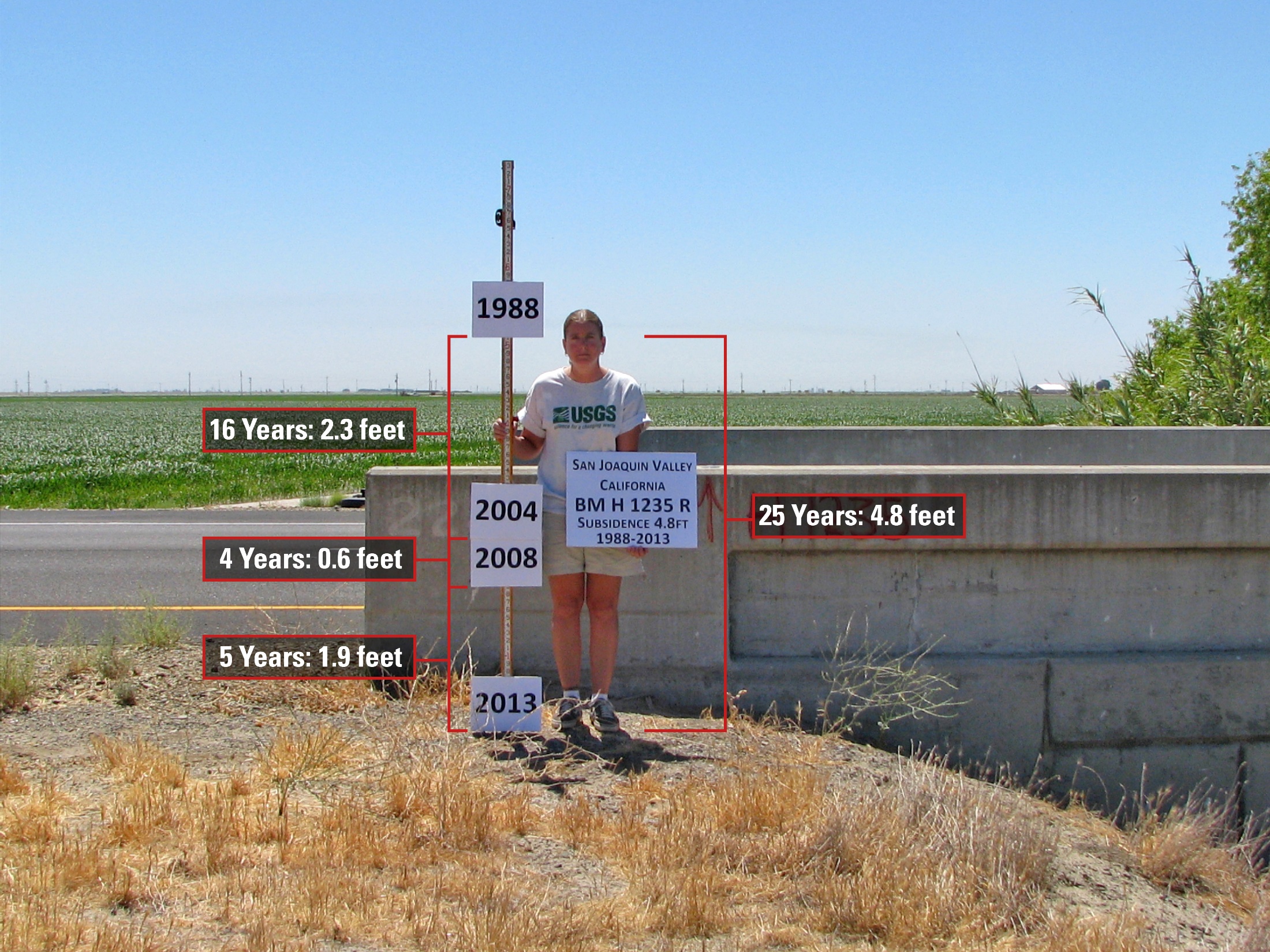 passive marks lie still, but still lie
small instability x long time = inaccuracy
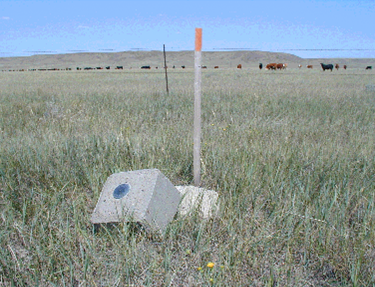 NAVD 88 is not alone
NAVD 88	North American Vertical Datum of 1988
PRVD02		Puerto Rico Vertical Datum of 2002
ASVD02		American Samoa Vertical Datum of 2002
NMVD03	Northern Marianas Vertical Datum of 2003, 3 each
GUVD04	Guam Vertical Datum of 2004 
VIVD09		Virgin Islands Vertical Datum of 2009, 3 each
Hawaii …	Hawaiian Islands Vertical Datum (coming soon)
various		local datums, as national datum is inaccessible
IGLD 85		International Great Lakes Datum of 1985
IGSN71		gravity dataset
GEOID12B	geoid undulations
DEFLEC12B	deflection of the vertical
one vertical datum
pole-to-equator
April 24, 2017
2017 Geospatial Summit
22
NAD 83 is non-geocentric
hyy
h83
Earth’s
Surface
same
GRS-80
ellipsoid
IGS yy
Origin
~2.2 meters
NAD 83
Origin
[Speaker Notes: ITRF (International Terrestrial Reference Frame) just has an origin; take NAD83 shaped ellipsoid centered at the ITRF origin to derive ITRF97 ellipsoid heights.

Ellipsoid heights NAD83 vs. ITRF97 - Defined origins are best estimate of the center of mass; NAD83 is not geocentric.  Move origin; move ellipsoid surface as illustrated.

Ellipsoid height differences reflect the non-geocentricity of NAD83.]
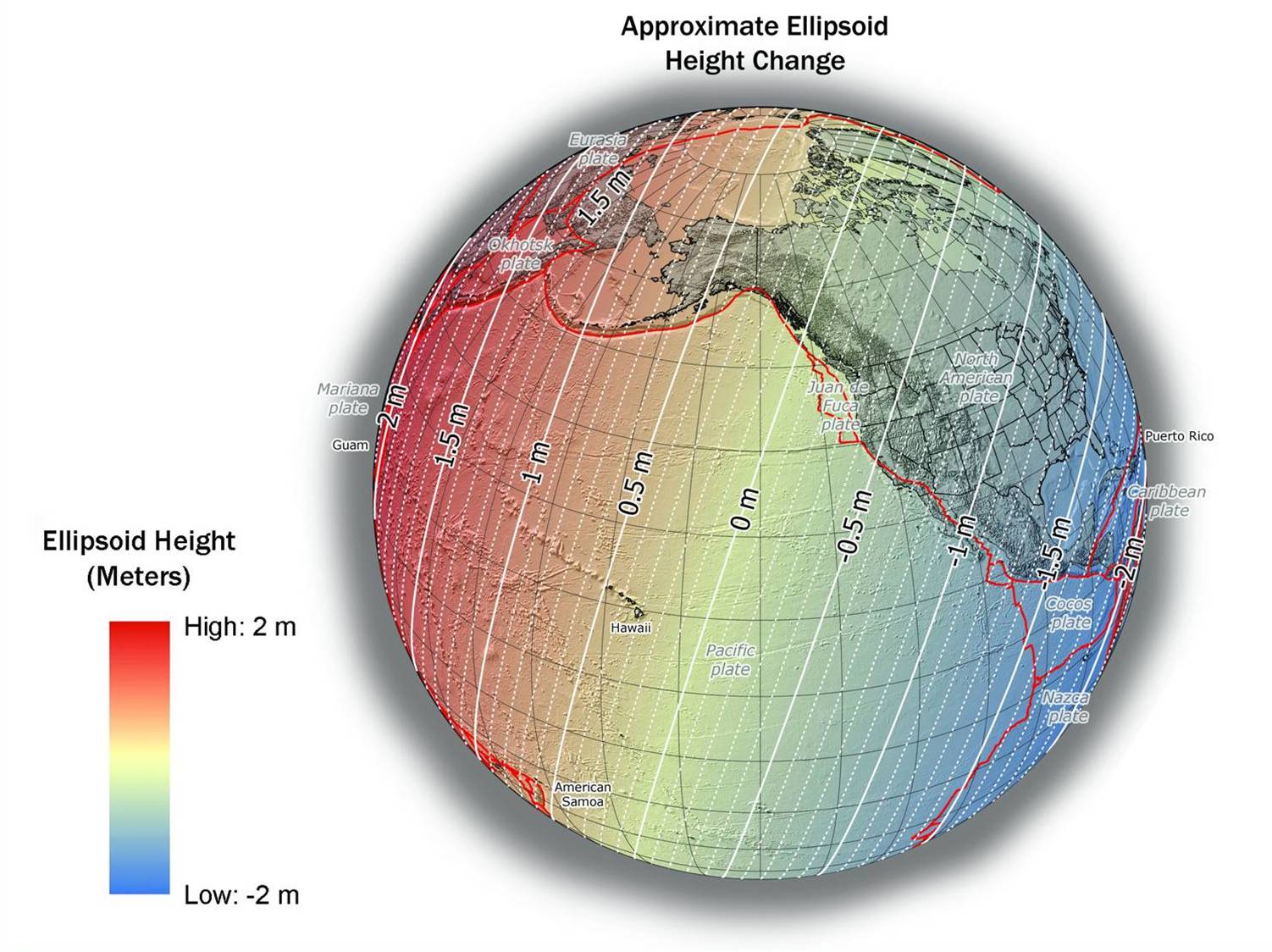 NAD 83(2011) to IGS08 at epoch 2022.0
[Speaker Notes: NGS has not yet determined the co-definitional epoch between IGSxx and the four TRFs.  The epoch 2022.0 is for reference purposes only, and does not constitute a policy choice at this time]
[Speaker Notes: NAD83_epoch2010_to_IGS08_epoch2022
Horizontal change in meters from NAD 83 (2011) epoch 2010.00 to IGS08 epoch 2022.00. Represents the expecetd change from NAD 83 to the new North American, Pacific, Caribbean, and Mariana terrestrial reference frames in 2022. Computed using HTDP v3.2.5.]
NAD 83 is not plate fixed very well
NAD 83(2011) epoch 2010.0 minus NAD 83(NSRS2007) epoch 2002.0
If NAD 83 were truly “plate fixed” then an 8 year epoch change would not yield the systematic plate rotation seen here.
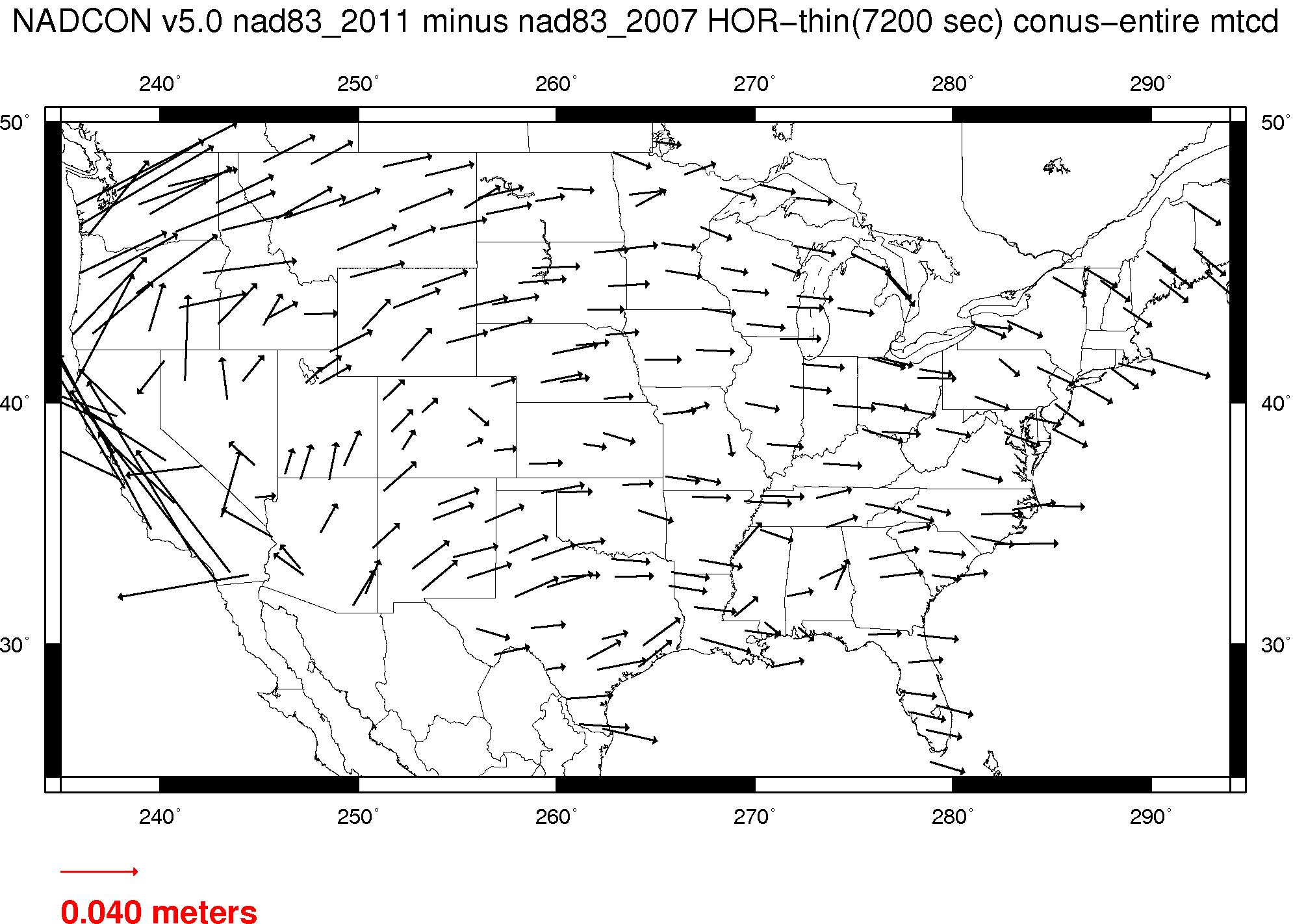 April 24, 2017
ITRF is now mature
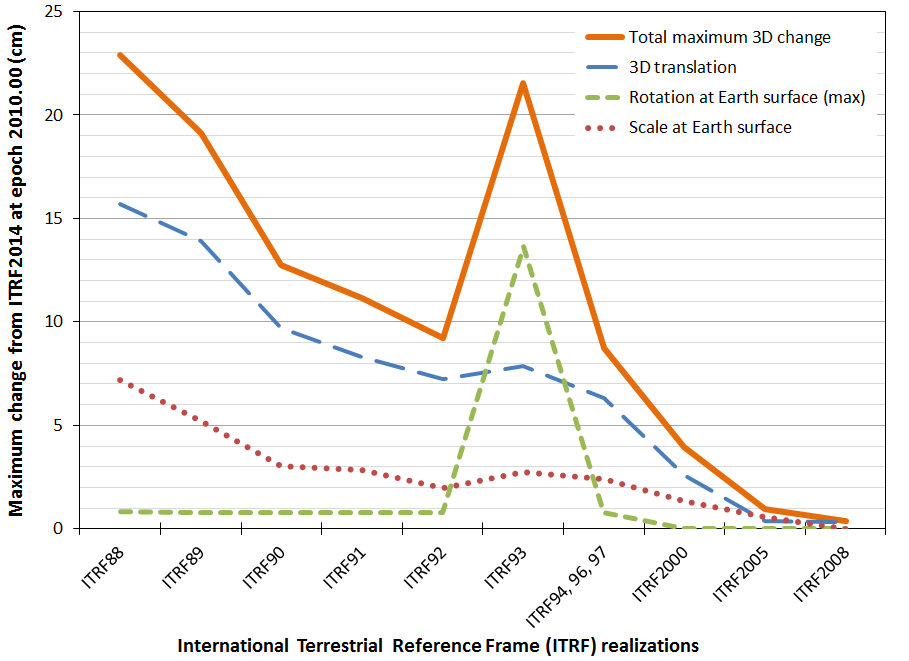 April 24, 2017
NAD 83 is not ITRF
GPS & WAAS navigation uses WGS84, aligned to ITRF
satellite orbits and other geospatial datasets use global frames
our TRFs will agree with ITRF (specifically, IGSyy) at the initial epoch
our TRFs will diverge from ITRF by a few cm each year to stay “plate-fixed”
 difference is a simple Euler plate rotation
many areas will diverge further, as no plate is perfectly rigid

plate-fixed or ITRF-fixed; can’t have both
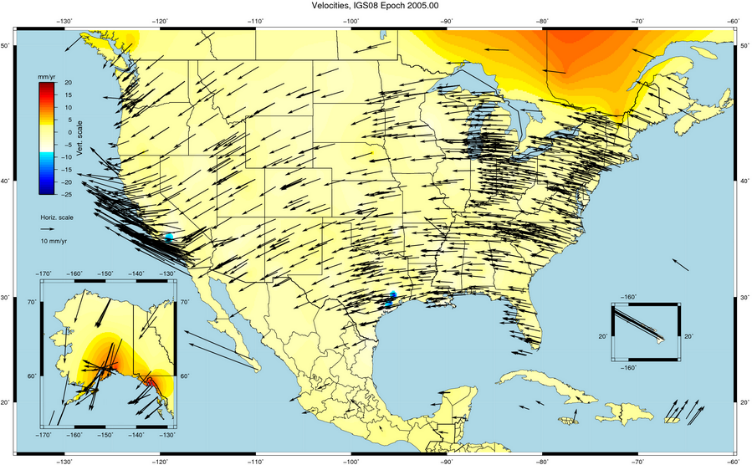 NAD 83 is not alone
NAD 83 (1986)
NAD 83 (HARNs)
NAD 83 (FBNs)
NAD 83 (NSRS)
NAD 83 (2011)
NAD 83 (PA11)
NAD 83 (MA11)
4 plate-fixed frames North America, Caribbean, Pacific, Marianas
April 24, 2017
2017 Geospatial Summit
31
GRAV-D Project Overview
Overall Target: 2 cm accuracy orthometric heights from GNSS and a geoid model
GRAV-D Goal: Create gravimetric geoid accurate to 1 cm where possible using airborne gravity data
GRAV-D: Two thrusts of the project
Airborne gravity survey of entire country and its holdings
Long-term monitoring of geoid change
Leveraging partnerships to improve and validate gravity data
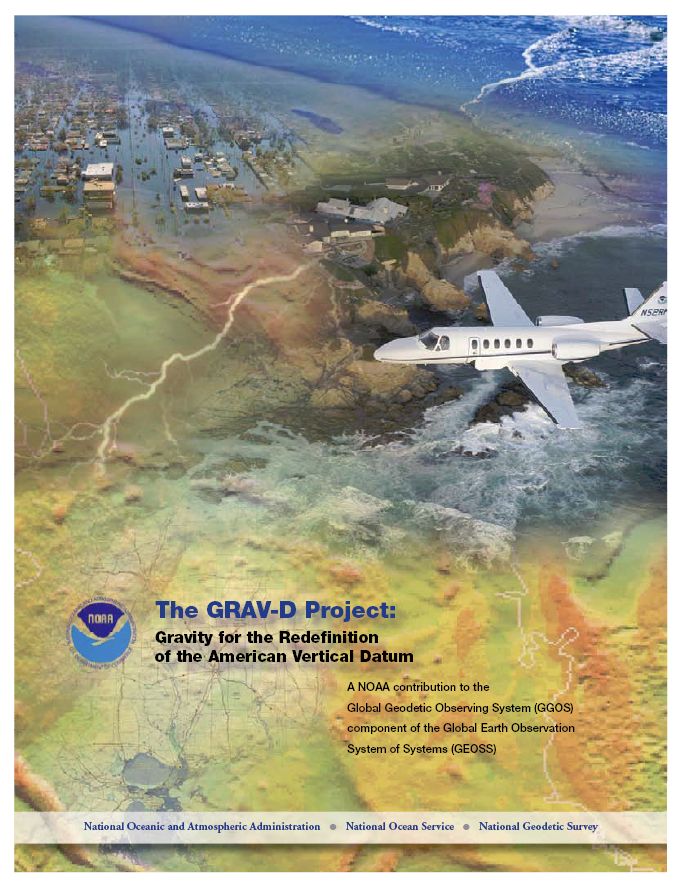 February 8, 2017
2017 Geospatial Summit, Silver Spring MD
[Speaker Notes: Target is to be able to achieve 2 cm accuracy orthometric heights (where possible) using a GNSS receiver and a geoid model
Roughly 1 cm uncertainty from GNSS and 1 cm from the geoid model

GRAV-D
Phase 1: snapshot of the entire country to provide a consistent data set
Phase 2: long term monitoring of geoid change – in development
Work with partners to incorporate additional gravity data, particularly surface gravity data, validate existing data, and monitor change]
Data Collection Scope
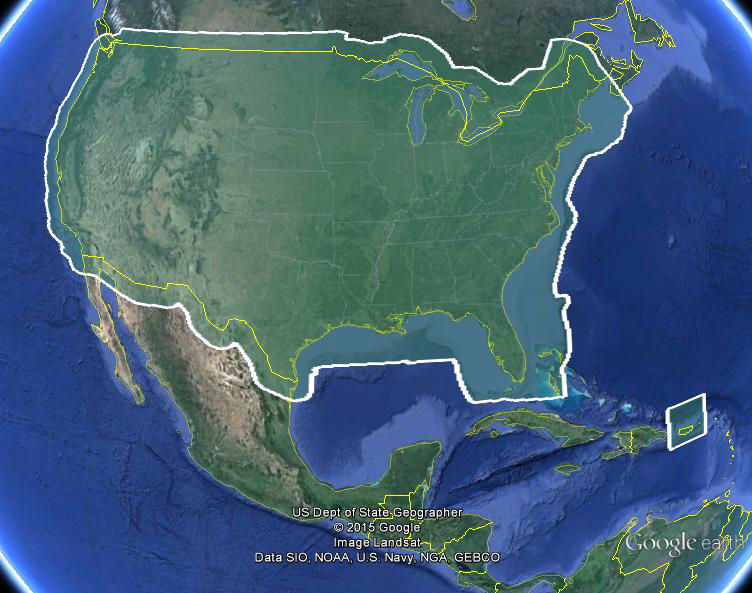 Entire U.S. and territories
Total Square Kilometers: 15.6 million
Initial target area for 2022 deadline
~200 km buffer around territory or shelf break if possible
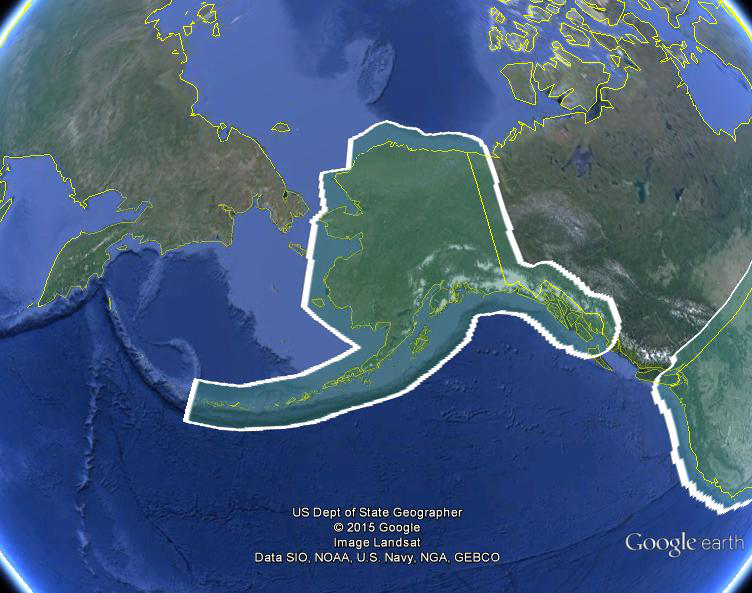 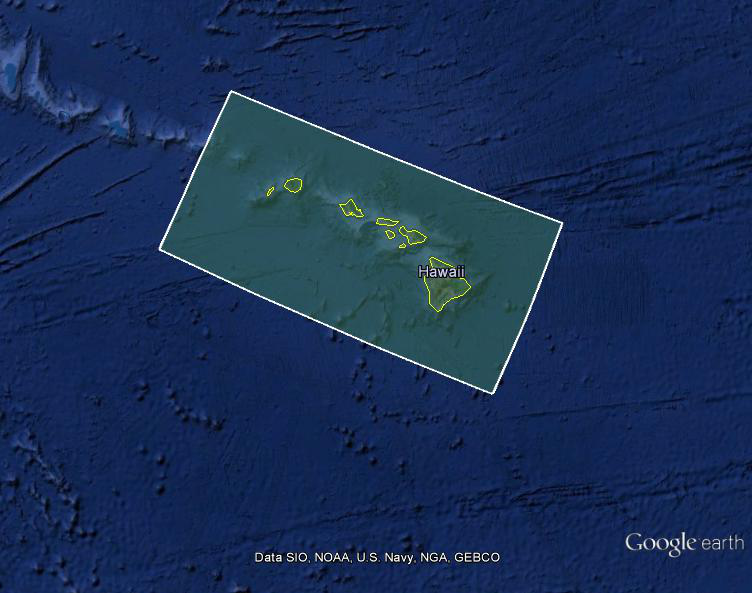 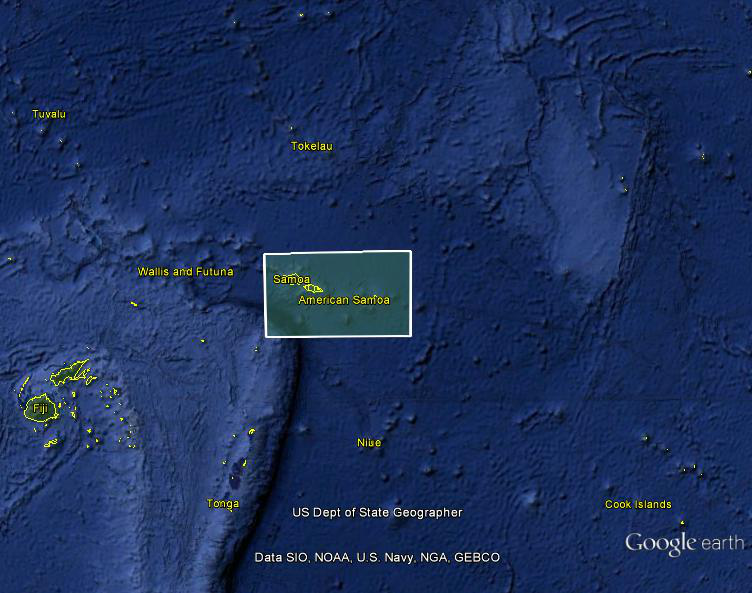 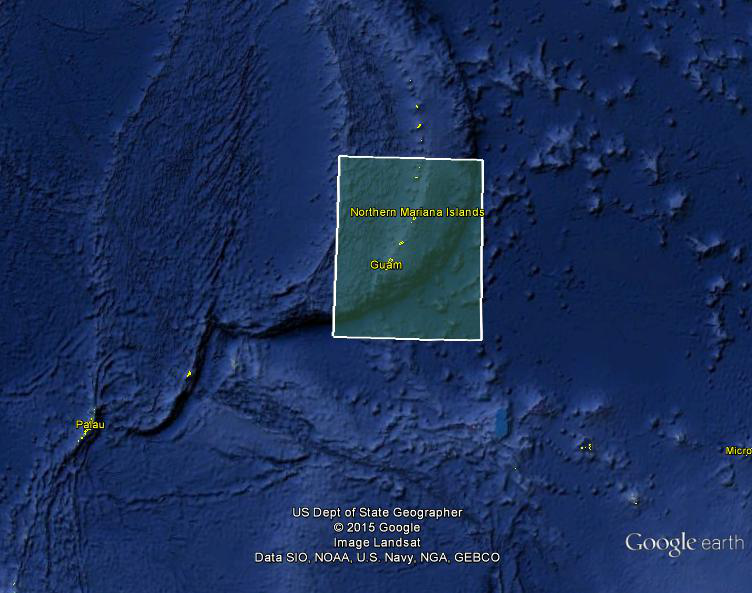 [Speaker Notes: Project Scope:
Scope of the project: cover roughly 15.6 million square kilometers – contiguous united states, Alaska, Hawaii, Guam, and American Samoa
In order to blend with satellite altimetry data the airborne survey is done to the continental shelf where possible or ~ 200 km beyond the shoreline or border, whichever is further
Deadline of 2022 for datum rollout, which means a target of 2021 to finish the airborne survey
Priority areas were defined as Alaska and coastal areas

Challenges:
Fixed annual budget and time  design of surveys had to fit within an annual budget of $3.5 million and meet the deadline
This was a major factor in setting altitude and line spacing]
Performance MetricFor Airborne Surveys
Measure: Percentage of the U.S. and its territories with GRAV-D data available 
to support a 1 cm geoid supporting 2 cm orthometric heights.
February 8, 2017
2017 Geospatial Summit, Silver Spring MD
[Speaker Notes: We’ve set up a basic GIS GPRA monitoring in the War Room.  We will report the coordinates of our survey monthly and they will calculate our percentages.]
GRAV-D Status 3-31-17: 59%
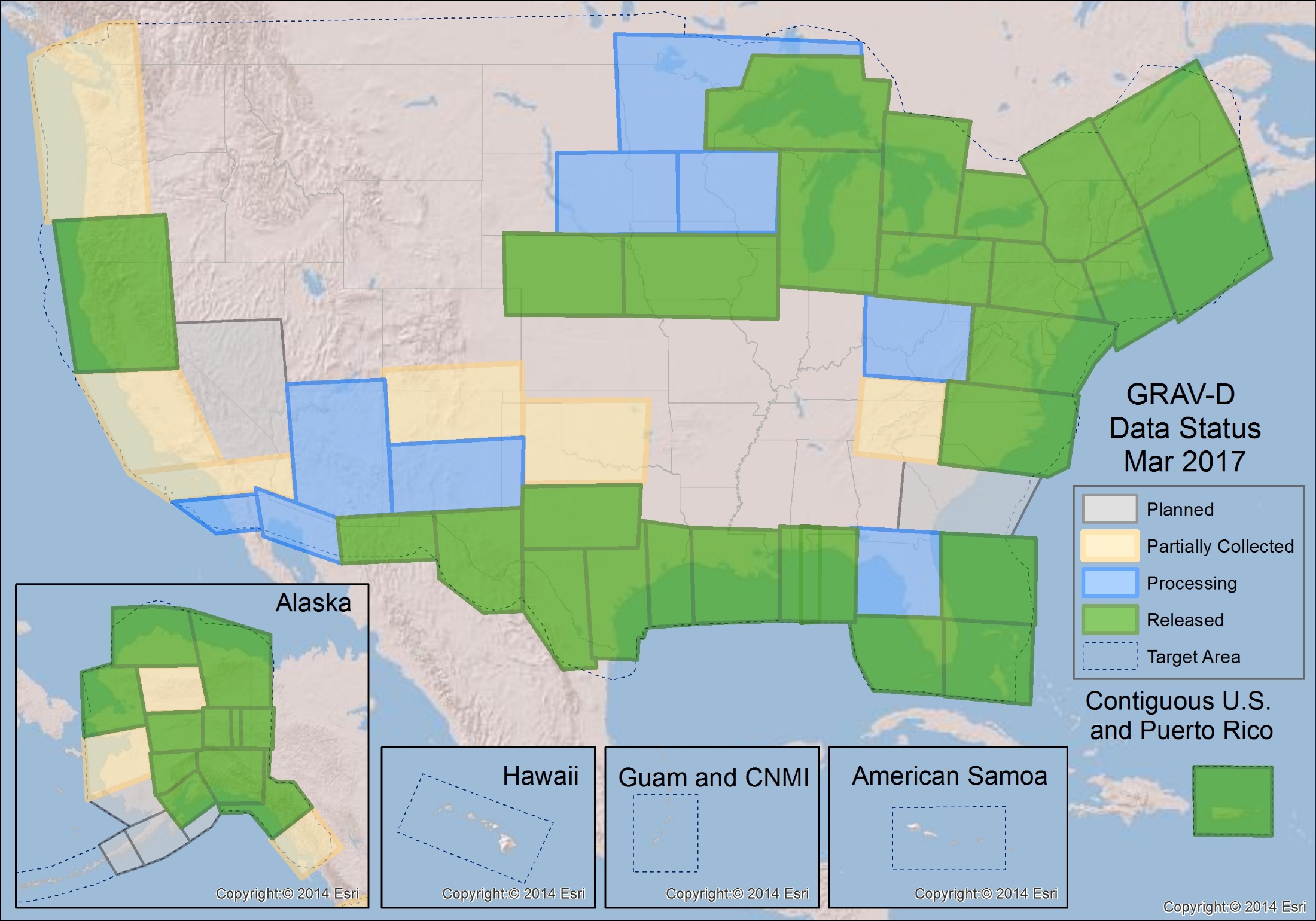 Evolution of the Geoid
EGM08
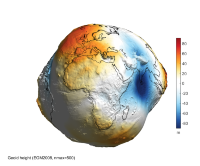 USGG2012
GEOID12A/B
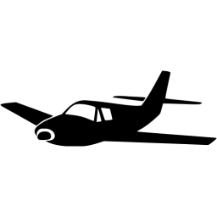 NGA
ArcticGP
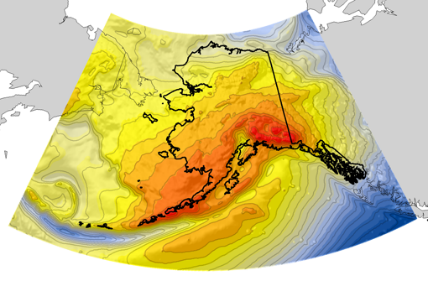 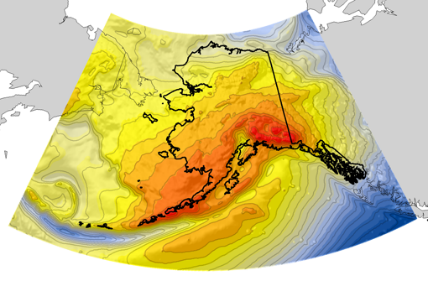 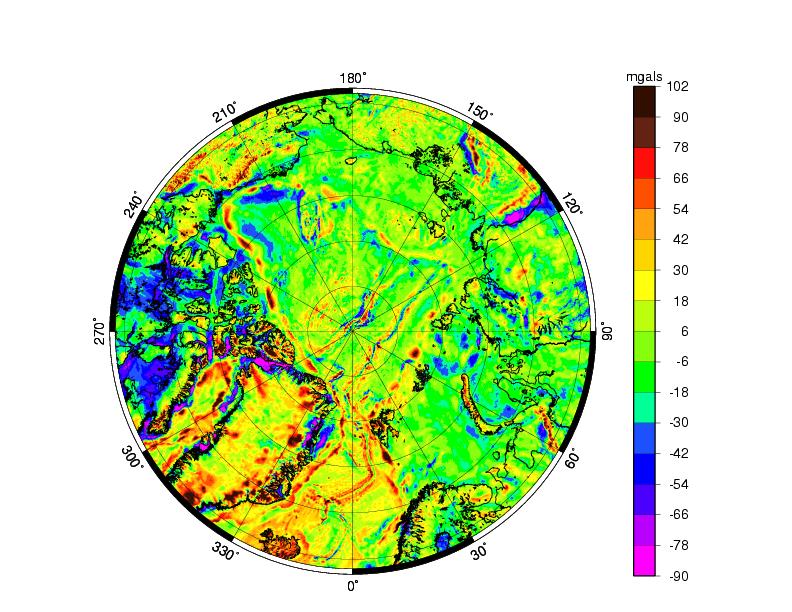 GRAV-D
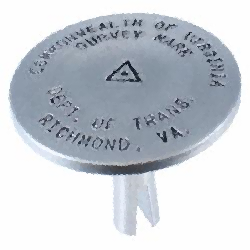 2008
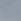 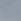 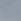 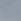 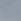 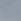 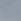 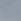 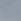 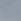 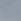 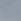 2012
2014
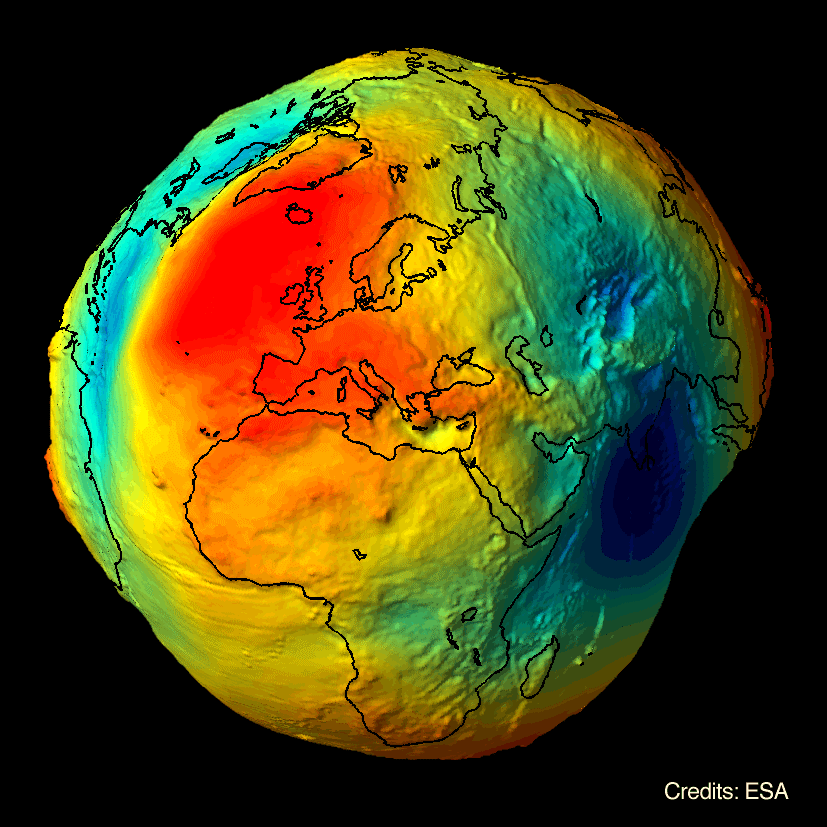 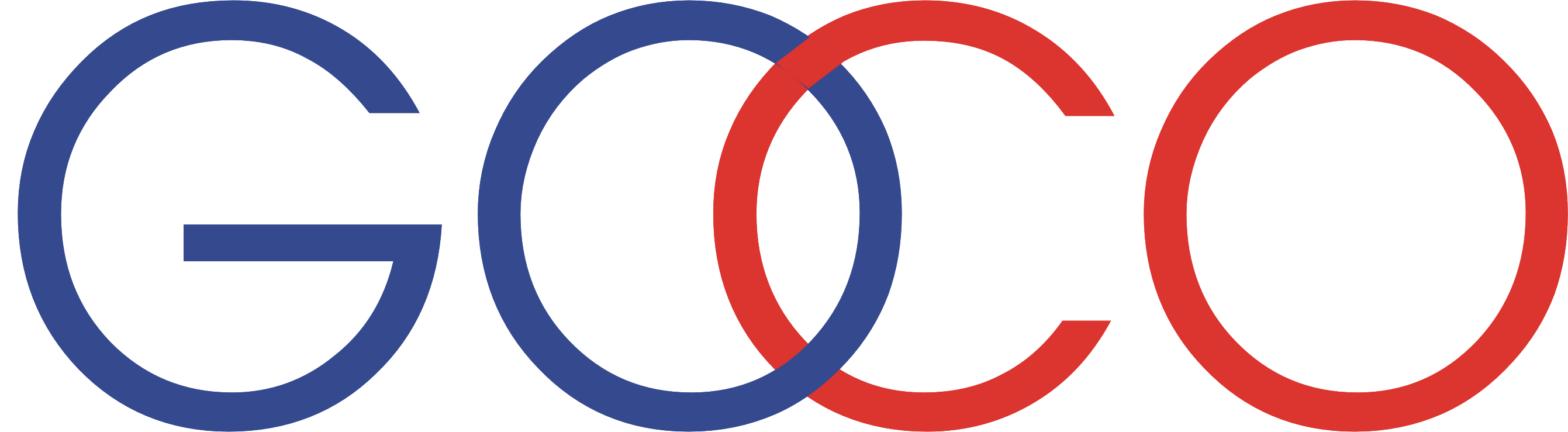 2015
GOCO05S
2016
xGeoid14B
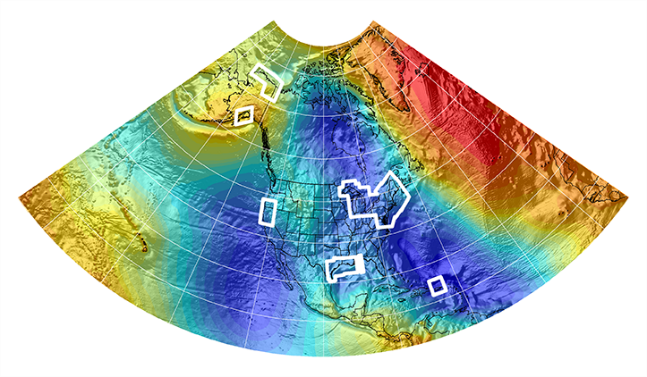 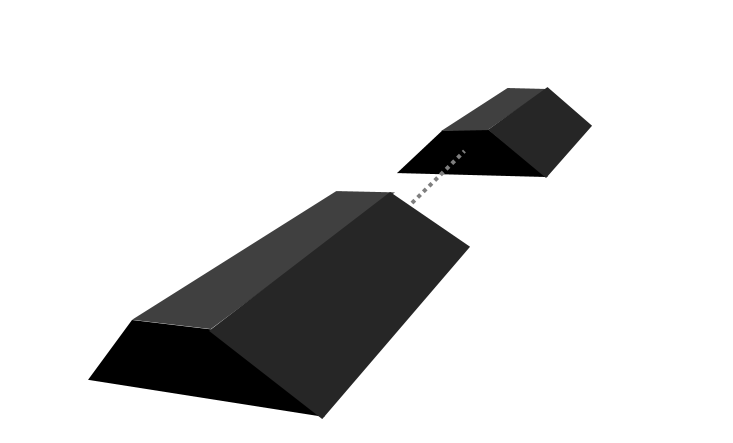 xGeoid15B
GRACE
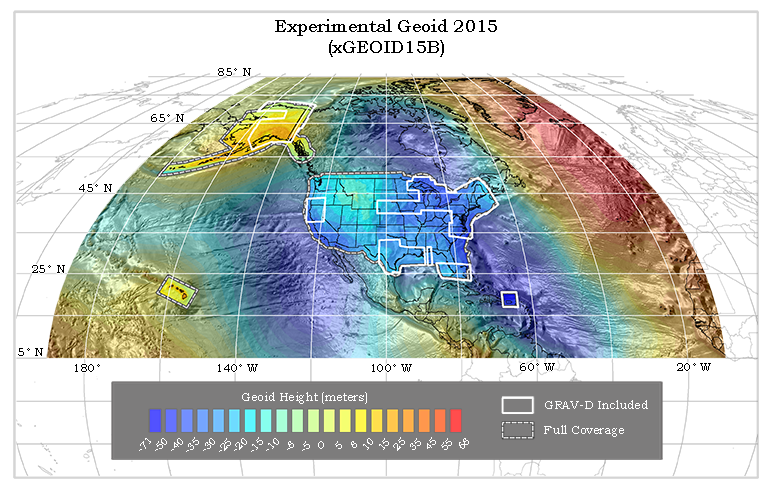 xGeoid16B
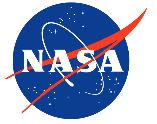 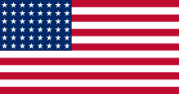 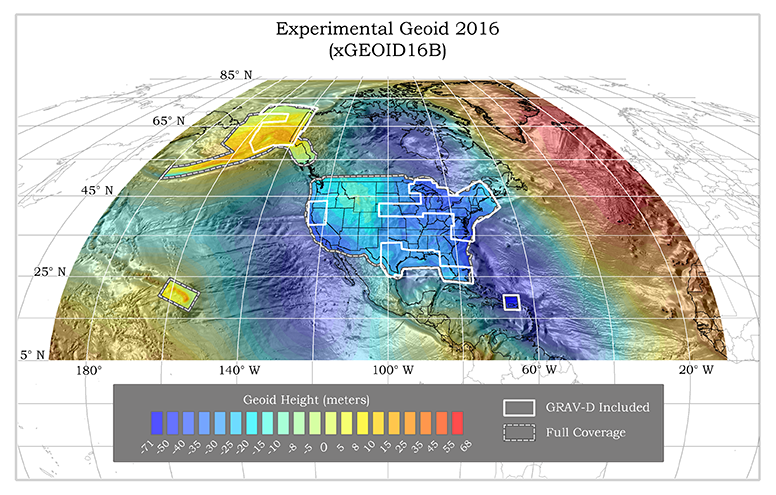 +
GOCE
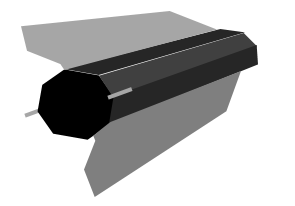 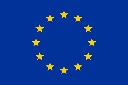 [Speaker Notes: NGA Arctic Gravity Grid (2017)]
Geoid Slope Validation Surveys
Basic Concept
GSVS11 in Texas
Survey Techniques
GSVS14 in Iowa
GSVS17 in Colorado
Differences
Current Status & Schedule
February 8, 2017
2017 Geospatial Summit, Silver Spring MD
2
3
February 8, 2017
2017 Geospatial Summit, Silver Spring MD
Objective of the GSVSs
How do we know that GRAV-D is working?
The Geoid Slope Validation Surveys (GSVSs) use high precision, high resolution (~1.5km spacing), ground-based survey techniques to determine the shape of the geoid consistently along a large (~300km) distance.
This allows for the direct comparison of the geoid shape predicted by various, gravity-based geoid models.
This also allows for a quantification of the airborne gravity’s contribution to the improvement of these models.
February 8, 2017
2017 Geospatial Summit, Silver Spring MD
Objective of the GSVSs (cont.)
Why compare the shape of the models?

Rather than using “absolute” values of the geoid at specific locations to compare models, it is actually more useful to look at the changes in the shape of the geoid over various distance scales (i.e. looking at the slope between various pairs of survey points separated by	1, 2, 5, 10, 20, 50, 100, 200 km, etc.) .	Hence the name…

Example of slopes over various distance scales:
Every 1 interval
Every 2 intervals
Every 3 intervals
Every 4 intervals
February 8, 2017
2017 Geospatial Summit, Silver Spring MD
GSVS11, South Texas
The first survey was performed in south Texas in 2011
Low (close to the geoid) and flat.
Results were excellent!
"Confirming regional 1 cm differential geoid accuracy from airborne gravimetry: the Geoid Slope Validation Survey of 2011", Smith et al., Journal of Geodesy,
2013.
February 8, 2017
2017 Geospatial Summit, Silver Spring MD
GSVS Survey Techniques
7
Survey techniques employed:

Bechmarks installed ~1.5km
Leveling
Absolute/Relative Gravity
Vertical Gravity Gradient
Long-session GPS
Deflection of Vertical
February 8, 2017
2017 Geospatial Summit, Silver Spring MD
Leveling and Gravity
The entire line was leveled (double-run).	Geodetic heights provided at each benchmark.
Leveling and gravity are both needed for orthometric height determination.	Usually gravity is modeled, but in this case was actually measured at every point.
Relative gravity and vertical gravity gradient at every benchmark
Absolute gravity (A10 and/or FG5) at ~every 7th  benchmark
8
February 8, 2017
Long Period GPS
Calibrated, fixed-height antennas, all identical models
In Texas 2011:
20 complete sets of equipment  (2 parties, 10 sets each)
Each party observed 10 new stations each day
20 hours of observation each day
Project processed with OPUS Projects
February 8, 2017
2017 Geospatial Summit, Silver Spring MD
9
Deflection of the Vertical (DoV)
Measure the slope of the geoid directly!
Precision tilt meters provide alignment “level” to the geoid.
Celestial almanacs provide predicted alignment with star field (relative to ellipsoid).
The difference between the two vectors (broken into orthogonal components) are the Deflections of the Vertical (or “slopes”).
In Texas 2011:
228 stations (204 official points, 11 redundant
observations, 3 reobservations)
31 nights
7 stations/night
Observing with Swiss CODIAC (COmpact DIgital Astrometric Camera)
February 8, 2017
2017 Geospatial Summit, Silver Spring MD
10
GSVS14 Iowa
After the success of GSVS11, Iowa was chosen for the next test in 2014.
Higher elevation and geologically interesting terrain (traversing the Midcontinent Rift System).
(Very) similar survey techniques were employed.
Preliminary results again show excellent (<2 cm geoid discrepancy) agreement and noticeable improvement when airborne data are included. March 2017:  Accepted for publication in Journal of Geodesy
February 8, 2017
2017 Geospatial Summit, Silver Spring MD
11
GSVS17 Colorado
The third (and likely final) GSVS will take place along US160, from Durango to Walsenburg, in southern Colorado.
High elevation and rugged topography. “Worst case” for geoid modeling.
Variation from 6,000’ (MSL) to 11,000’, over two passes.
12
February 8, 2017
2017 Geospatial Summit, Silver Spring MD
GSVS17 Colorado (cont.)
220 benchmark locations (approximately 1 per mile) have been installed
The survey will take place in overlapping phases beginning May 2017 and is expected to continue through September.
February 8, 2017
2017 Geospatial Summit, Silver Spring MD
Differences with GSVS17
Numerous “extra” bench marks had to be installed for leveling accuracy purposes (very steep terrain in some sections).
Absolute gravity (A10) and quadratic (3 tier) gravity gradients will be measured at all benchmarks.
Topographic corrections are being developed to aid in field DoV quality control as well as post-survey geoid modeling.
February 8, 2017
2017 Geospatial Summit, Silver Spring MD
Summary
Ground-based geoid slope measurements (derived from both classic techniques and direct measurements of DoV) over varying distance scales are used to compare various geoid models.
Comparing this “ground truth” to the models also allows for a direct quantification of the improvement when airborne gravity data are included.
To date, two such surveys have been conducted successfully in reasonably flat terrain.
Colorado is up next for a final, challenging test.
February 8, 2017
2017 Geospatial Summit, Silver Spring MD